Table 8.2  Exchange Rate Arrangement, 2022
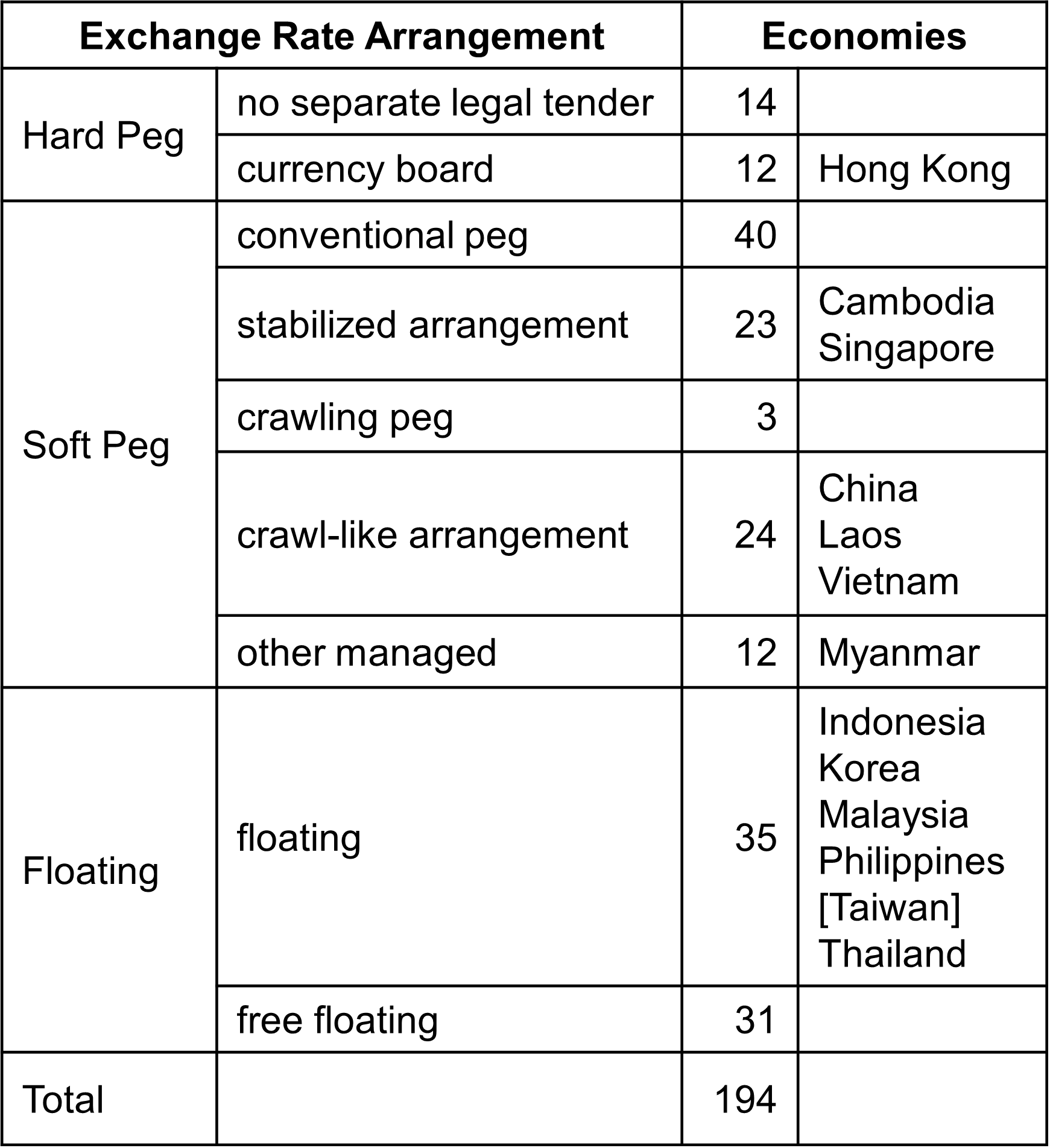 [Speaker Notes: IMF Annual Report on Exchange Arrangements and Exchange Restrictions 2022
https://www.imf.org/en/Publications/Search?#sort=relevancy&f:series=[ANNREPEAER]&DateTo=12%2F31%2F2023&DateFrom=1%2F1%2F2023]